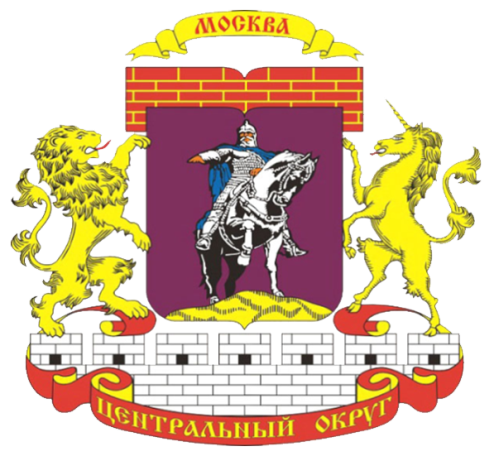 УТВЕРЖДАЮ
					Глава управы
					Тверского района
					_____________С.Е. Золотарев
 
 
 
 
 
  
АЛЬБОМ
благоустроительных решений на дворовой территории по адресу: 
1-й Самотечный пер. д.20\1 к.2 
 
 
 
Сформирован
Директор ГБУ «Жилищник 
района Тверской»
 
_________________Э.С. Ханахян
Планировочное решение двора
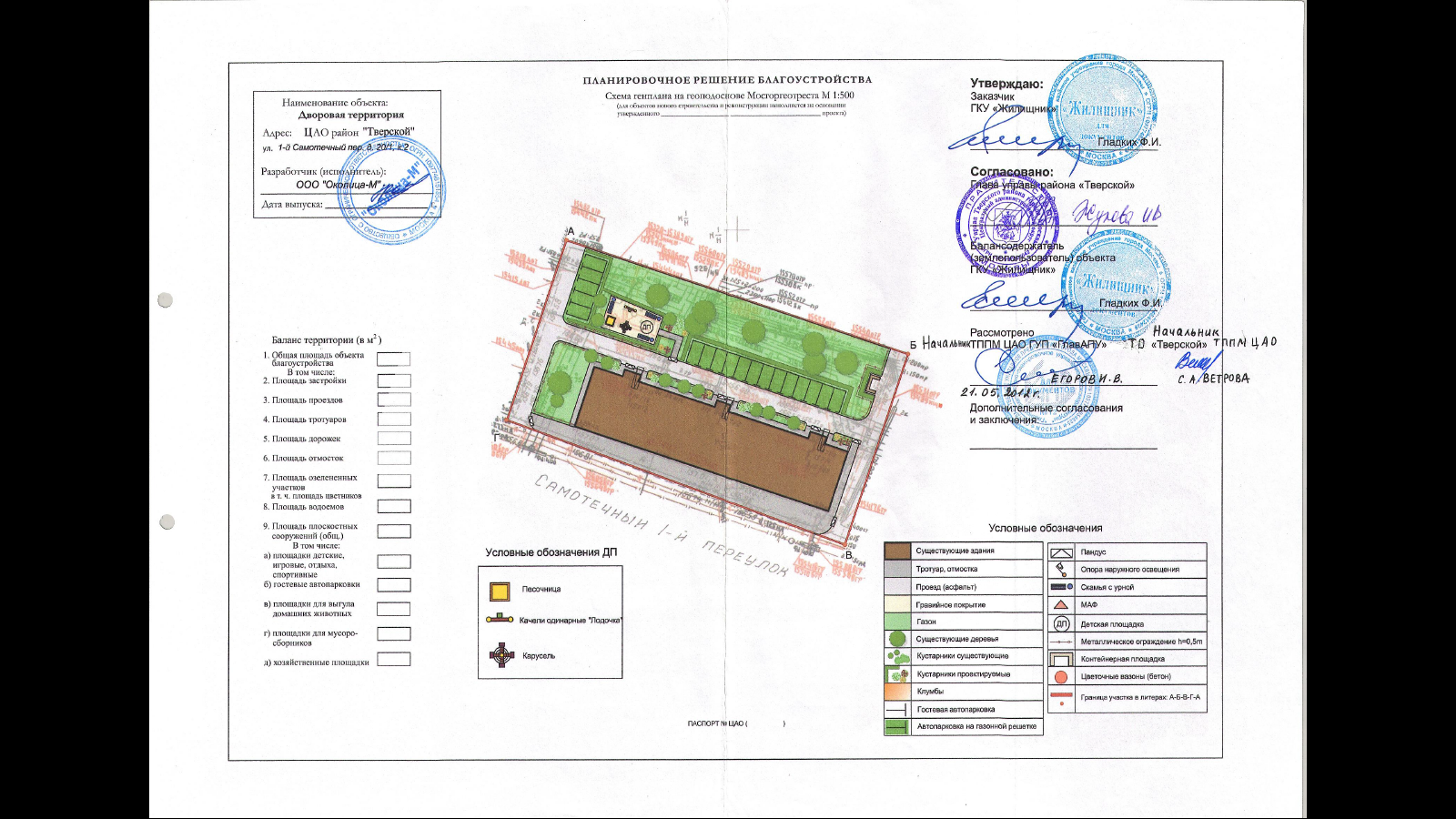 Согласование планировки двора
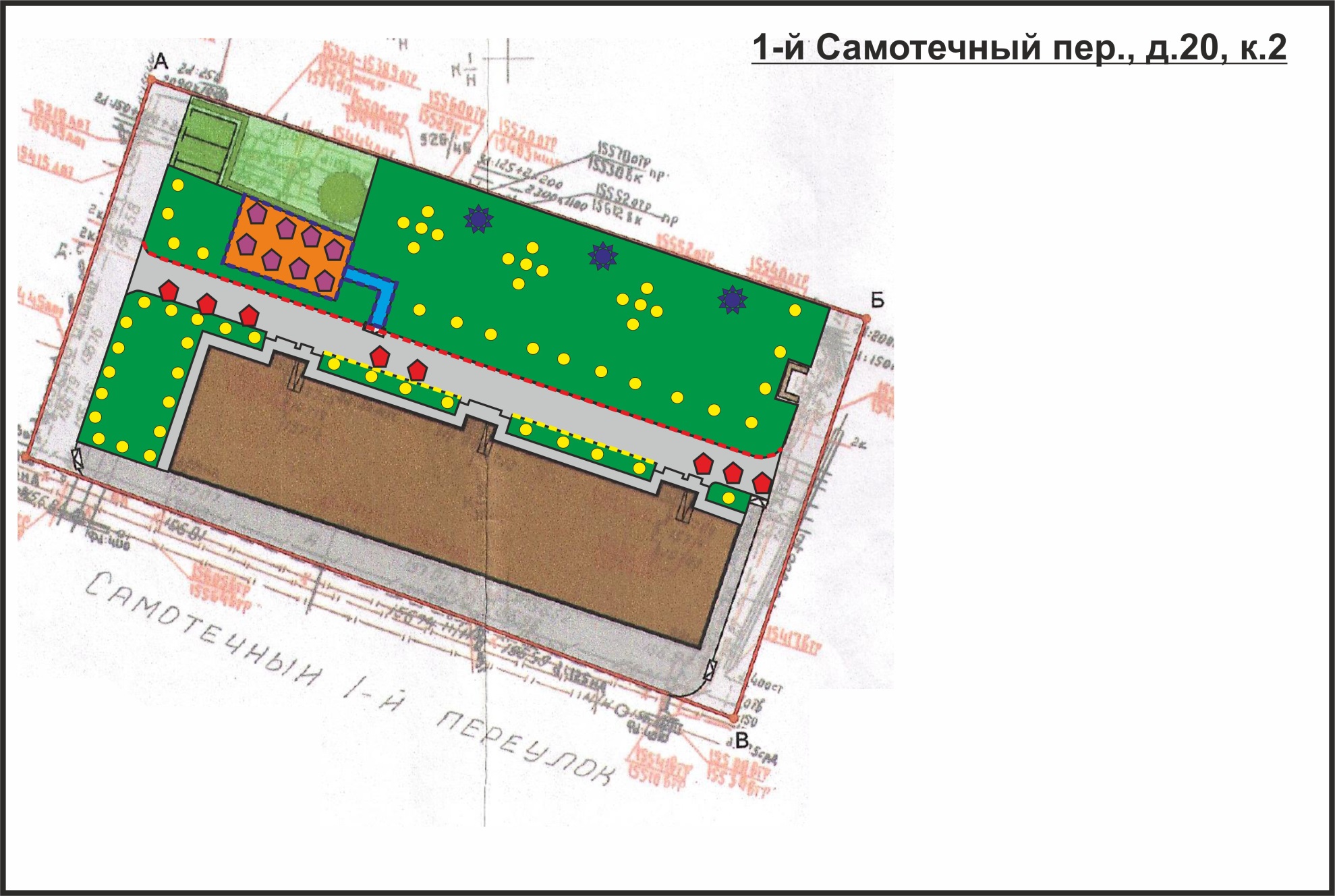 Схема устройства площадок различного 
назначения
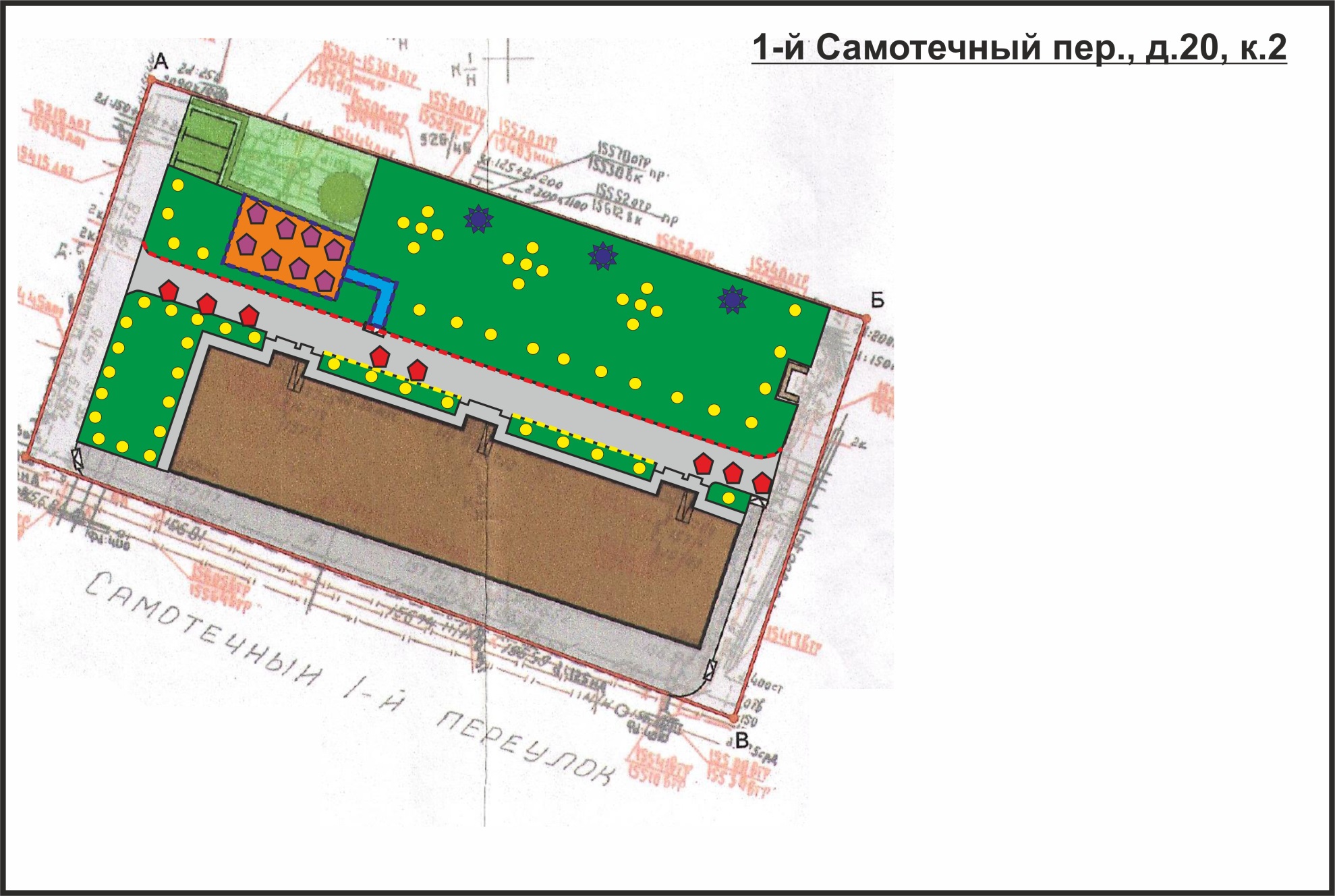 Покрытие из плитки
Детская площадка
Расстановка уличной мебели
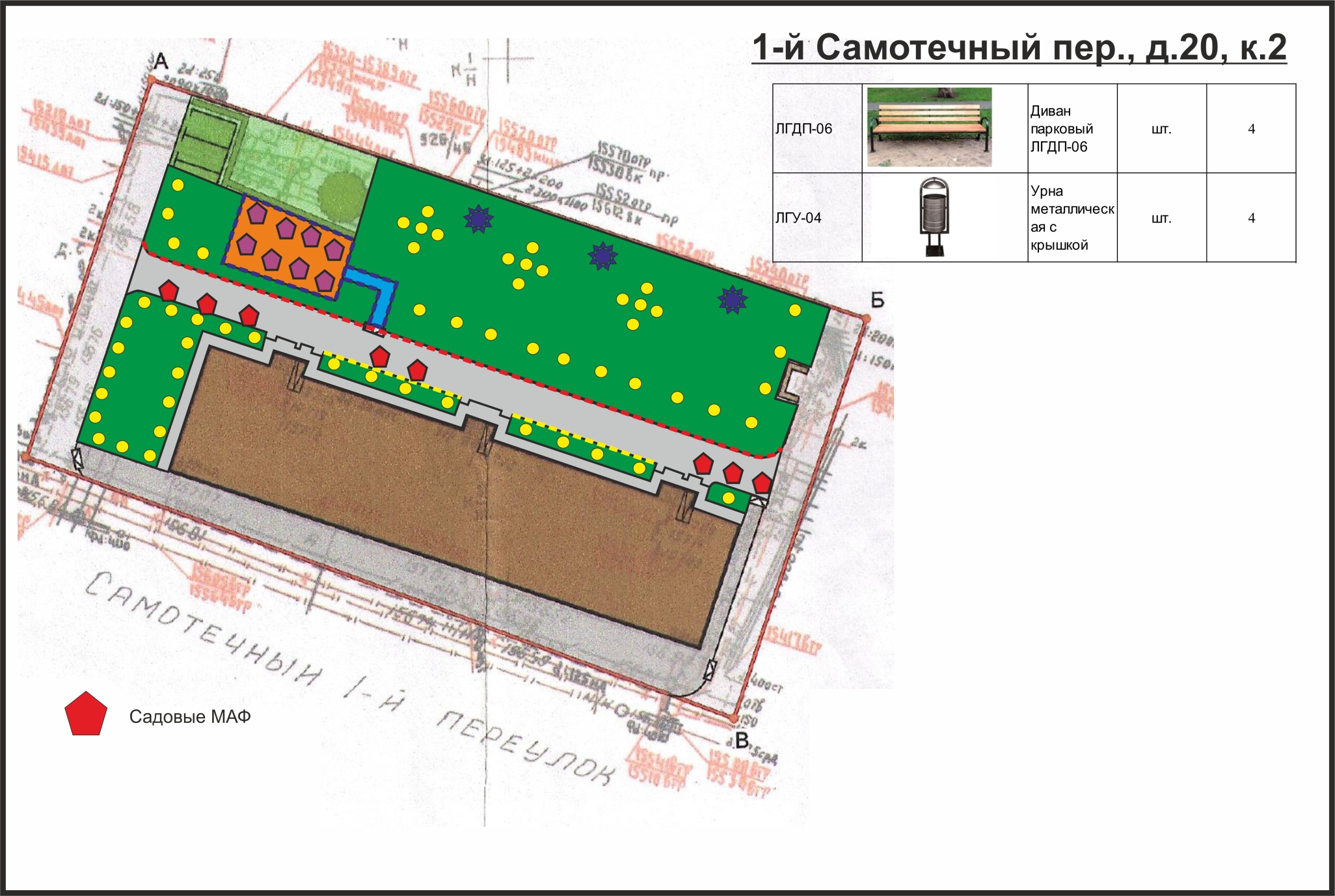 Перечень оборудования, запланированного 
к установке
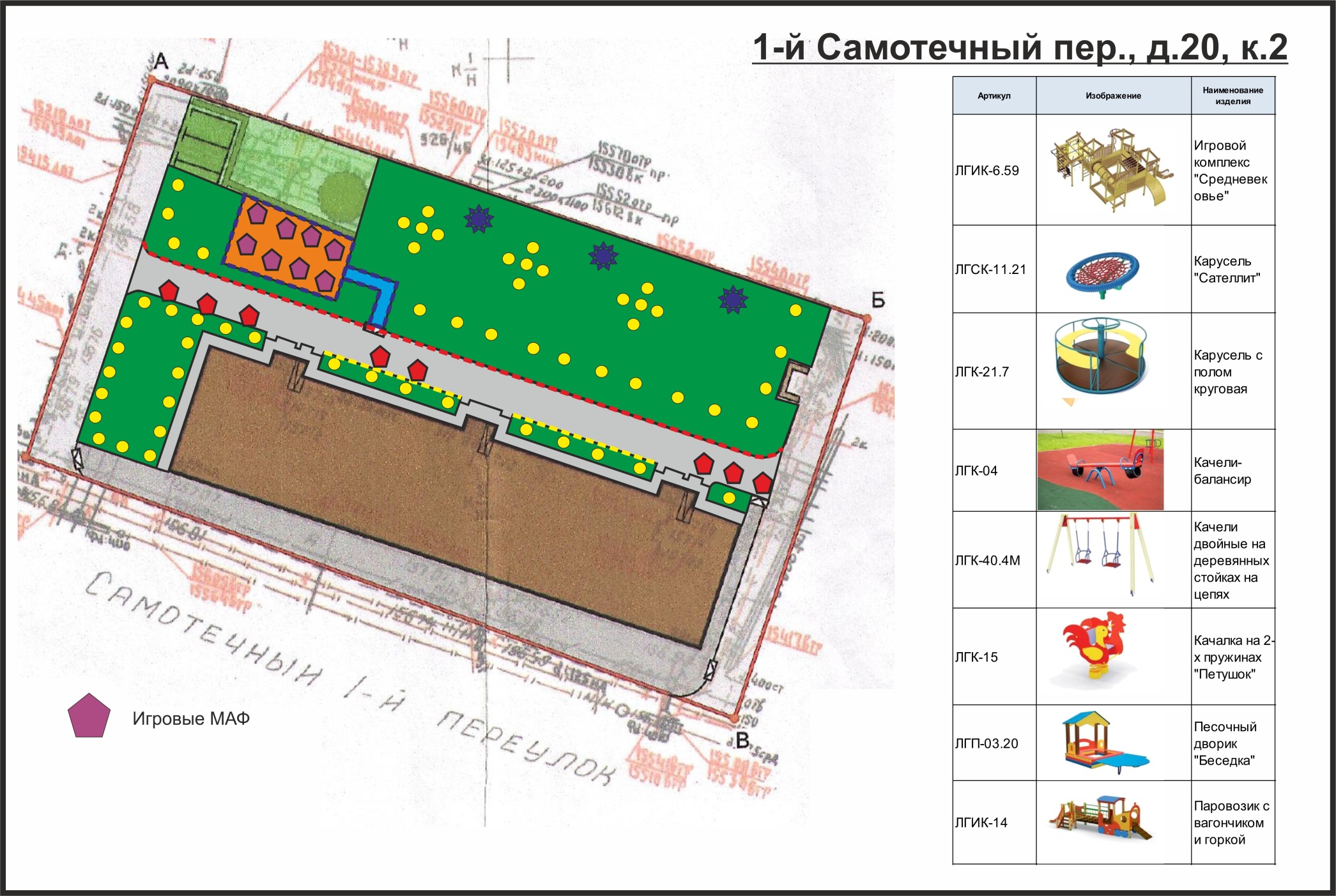 Озеленение территории
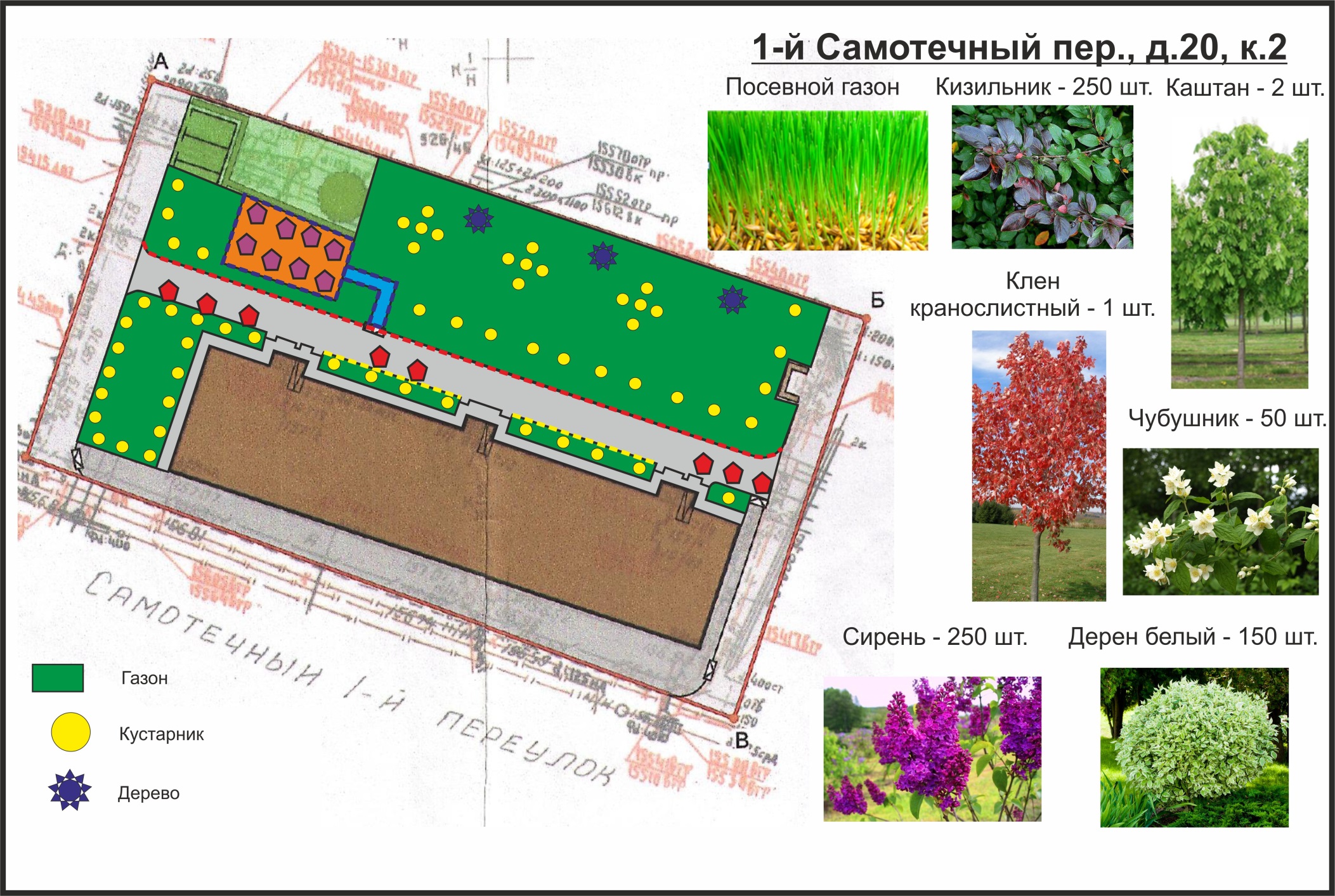 Итоговая схема благоустройства
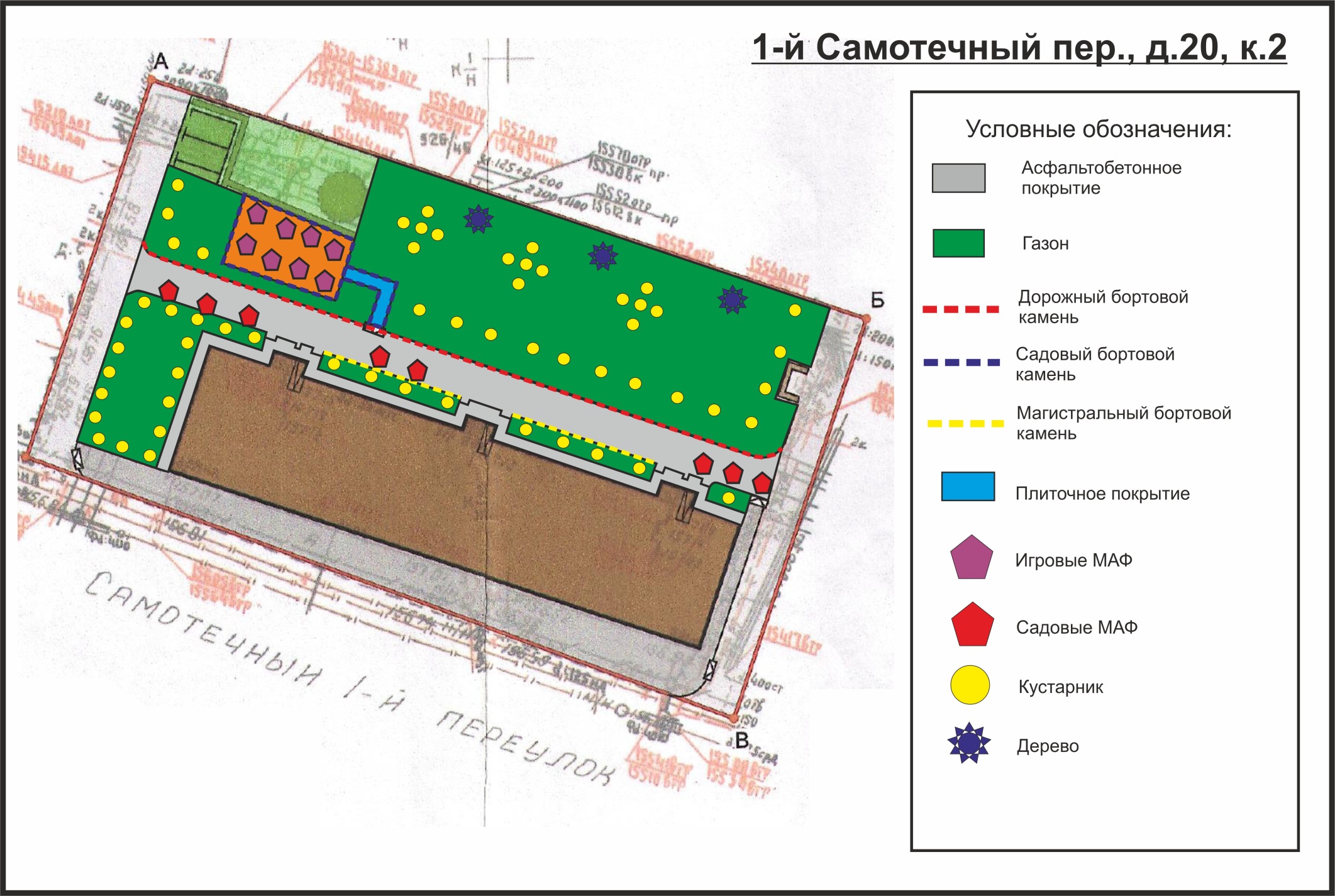 Лист согласования с жителями
Лист согласования с жителями
Лист согласования с жителями